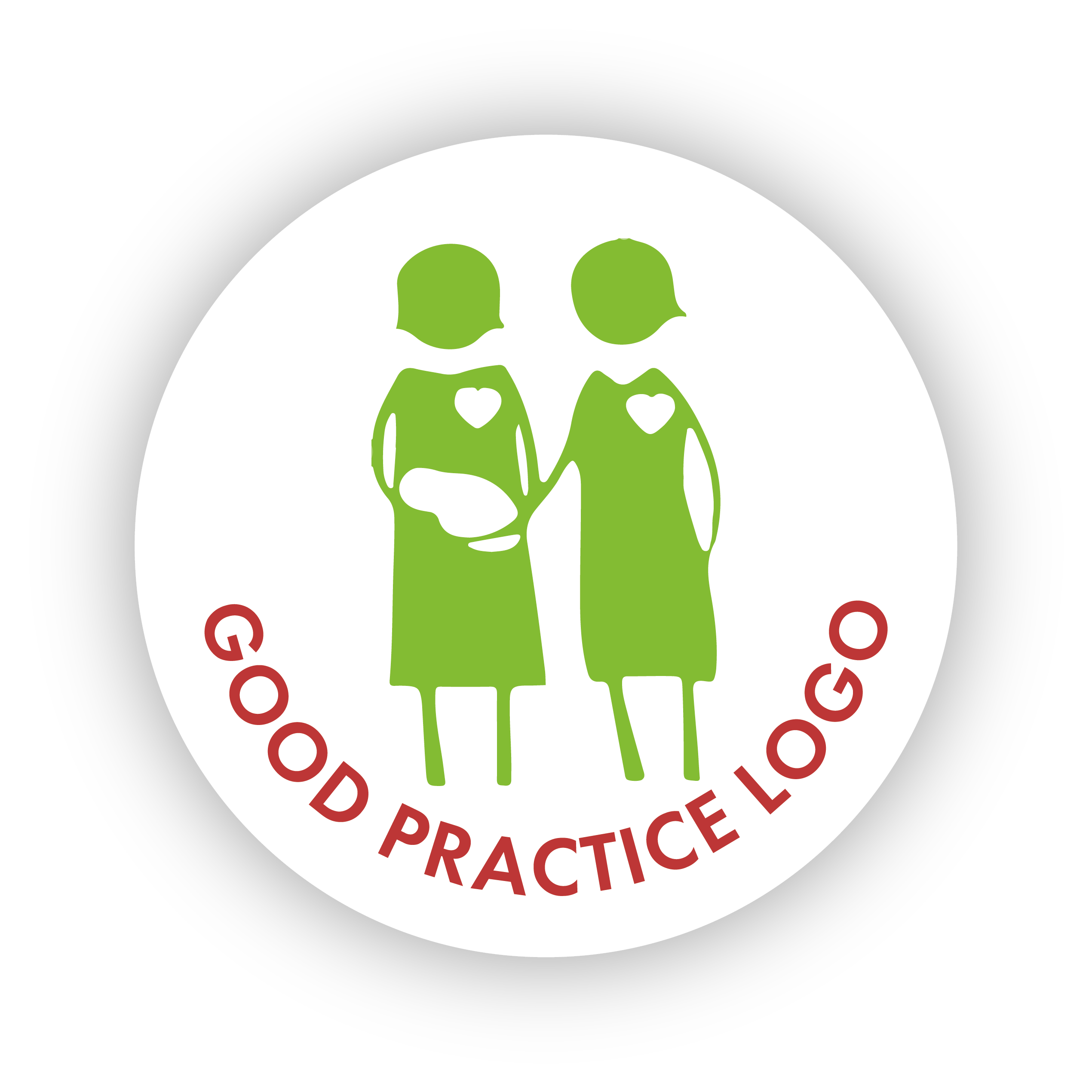 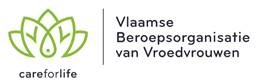 Het Good Practice Logo 
Update continuiteit van de zorgverlening
Toelichting wijzigingen
11 september 2023
Inhoud
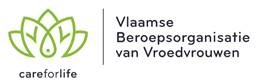 Situering
Wat is continuiteit van zorgverlening?
Wijzigingen in één oogopslag
24 uur beschikbaarheid & bereikbaarheid
Overdracht en ontslag
Ongewijzigde voorwaarden en aanbevelingen
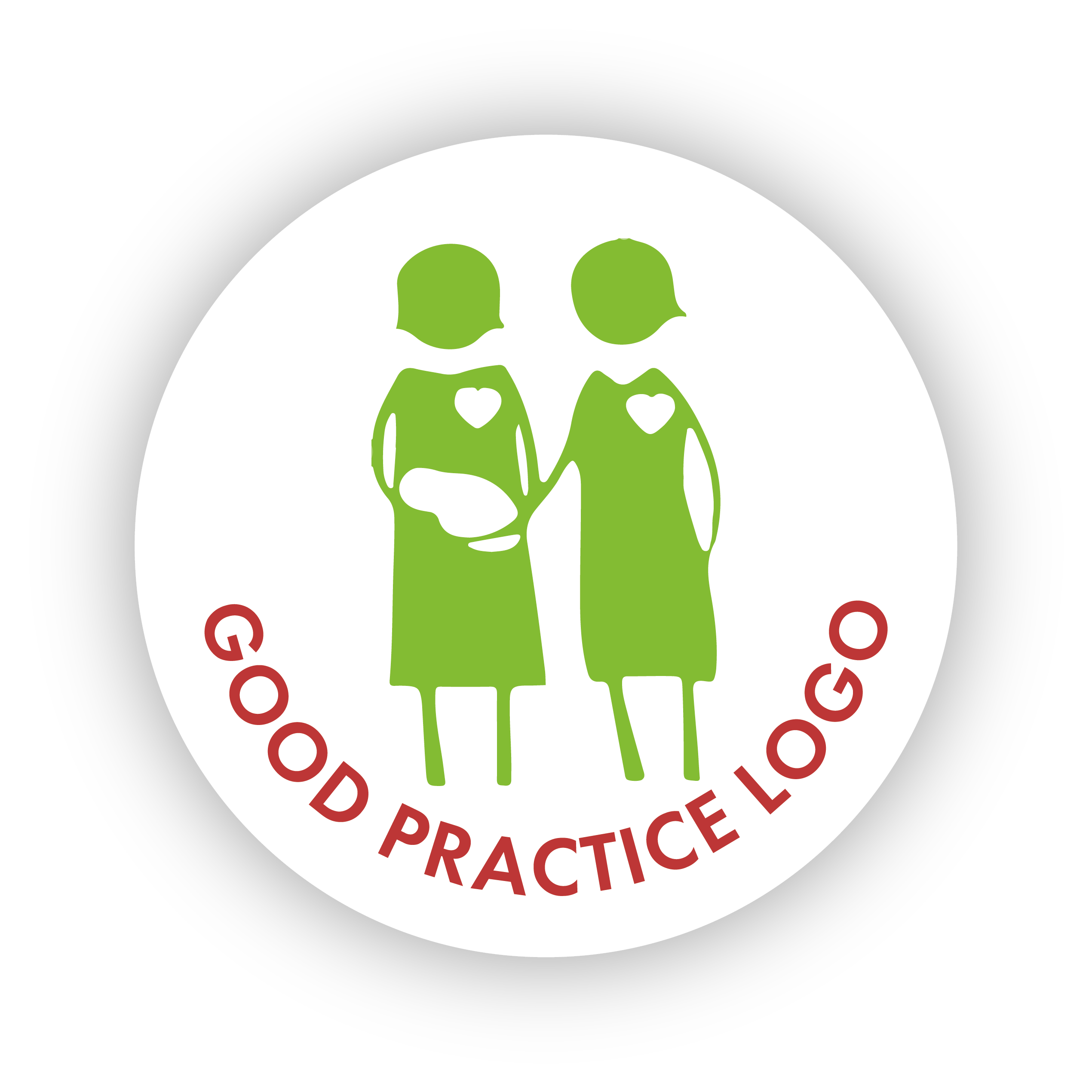 Situering
Uit de implementatie van het GPL de afgelopen 7 jaar blijkt dat het continu beschikbaar en bereikbaar zijn van de eerstelijnsvroedvrouw een grote impact kan hebben op de work-life balance en daarmee het fysieke en mentale welzijn van vroedvrouwen.  Onder de vroedvrouwen heerst de bezorgdheid dat de huidige GPL-voorwaarden 7 t/m 9 inzake de continuïteit van de zorgverlening mogelijk te streng zijn geformuleerd. Bovendien was er nood aan ervaringsuitwisseling over goede praktijken.
 
De VBOV vzw vroeg daarom juridisch advies, bekeek de wettelijke verplichtingen voor vroedvrouwen en inventariseerde goede praktijken. Hieronder wordt continuïteit van zorgverlening toegelicht en de aanpassing van de GPL-voorwaarden en aanbevelingen. Het doel is een evenwicht te vinden tussen kwaliteitsvolle, continue, cliëntgerichte zorg te kunnen blijven verlenen voor de zorgvrager én tegelijkertijd zorg te dragen voor het fysieke en mentale welzijn van de vroedvrouwen die het GPL dragen.
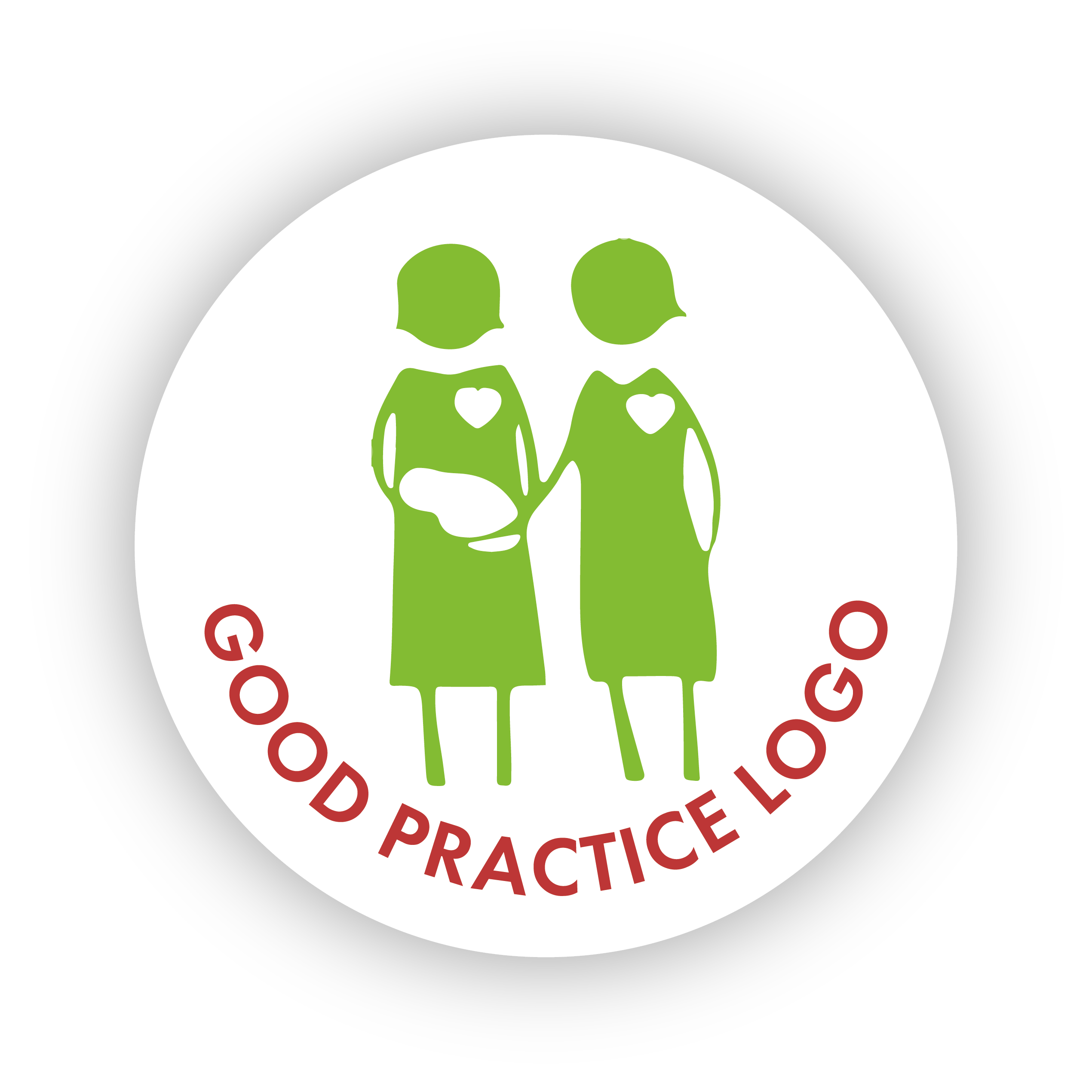 Wat is continuïteit van de zorgverlening?
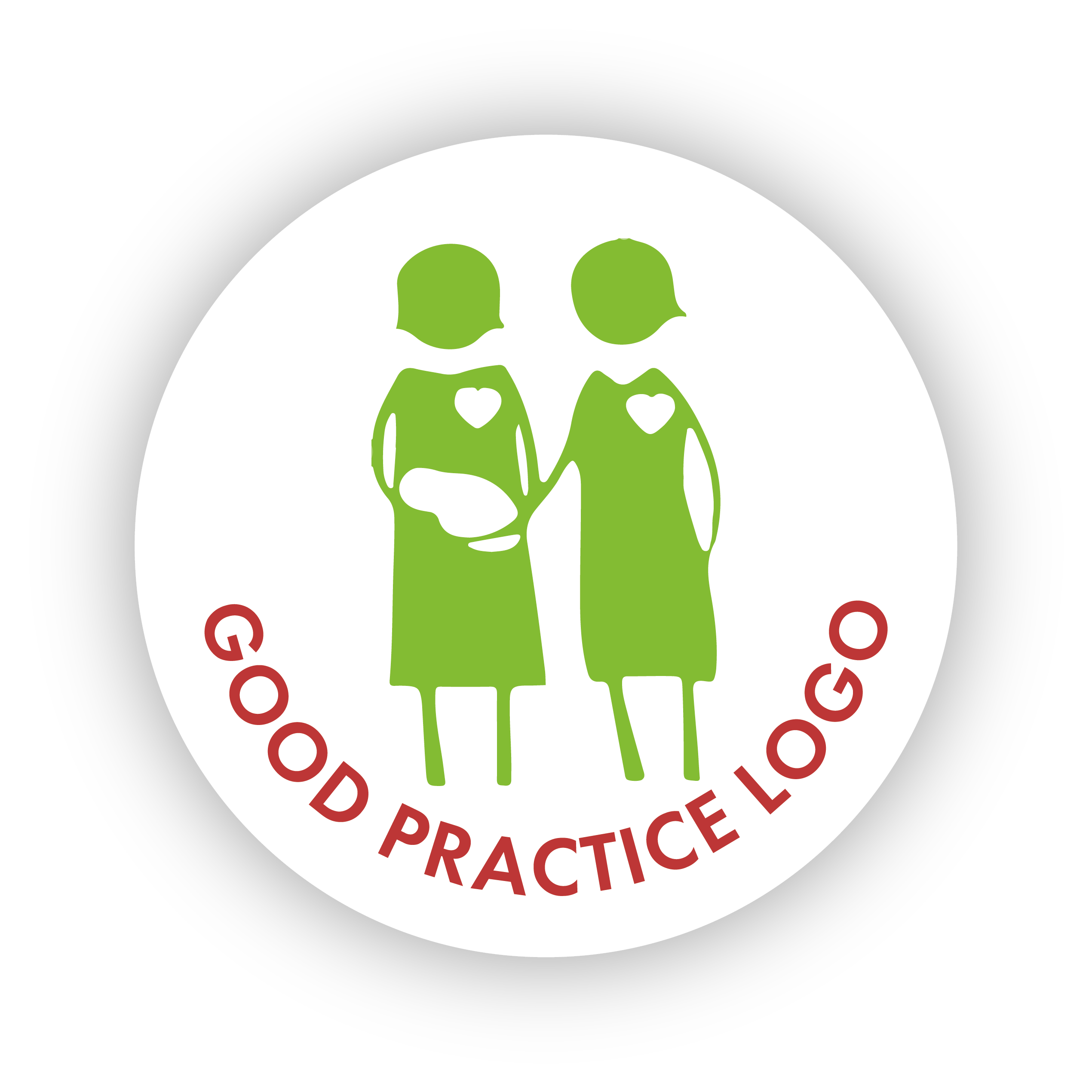 Continuïteit van de zorgverlening
De GPL-vroedvrouw verzekert de continuïteit van perinatale zorg op 3 vlakken:
Continuïteit op niveau van de organisatie
Continuïteit inzake de informatie van de zorgverlening
Relationele continuïteit
[Speaker Notes: De VBOV vzw vindt het belangrijk om te evolueren van een statische naar een dynamische visie van kwaliteitsmanagement. Tot op heden ondertekenden vroedvrouwen(praktijken) een engagementsverklaring waarin ze bevestigden om aan de voorwaarden en aanbevelingen te voldoen. Tot nu toe werd door de VBOV onvoldoende nagegaan of GPL-houders ook effectief aan de voorwaarden en aanbevelingen voldeden op moment van aanvraag en verlenging. Bovendien nodigde deze aanpak beperkt uit tot regelmatig reflecteren, leren en verbeteren rond de good-practice aanbevelingen.
 
Een dynamische visie op het kwaliteitsmanagement beoogt een continue verbetering van de kwaliteit van de geleverde zorg door voldoende feedbackmechanismen in te bouwen zodat het beleid en de beheersprocessen blijvend evolueren op basis van veranderende behoeftes van de zorgverlener, de doelgroep, andere stakeholders en naargelang nieuwe inzichten en een veranderende externe context (b.v. beleidsontwikkelingen).

VBOV past daarom het beleid aan waarmee we de kwaliteit van de geleverde perinatale zorg willen garanderen. De belangrijkste wijzigende accenten zijn:


Meer profilering en communicatie. VBOV zal vanaf januari 2020 het GPL sterker naar het brede publiek profileren (focus op het drieluik: toekomstige ouders, samenwerkingspartners en vroedvrouwen). Dit gebeurt via de gloednieuwe website www.vroedvrouwen.be, een nieuwe huisstijl voor het logo en story-telling aan de hand van getuigenissen. Gedurende de transitieperiode naar het nieuw kwaliteitskader, houdt VBOV sinds juni 2019 alle GPL-houders op de hoogte over de relevante ontwikkelingen via een aparte GPL-nieuwsbrief;
Heldere structuren: VBOV werkte een intern reglement inzake het GPL uit dat de organisatie van aanvraag, verlenging, controle en intrekking van het logo en de bevoegdheden van de GPL-commissie en de GPL-beroepscommissie regelt (zie hieronder);
Sterkere (zelf-)evaluatiemechanismen: De VBOV gaat voor een mix aan zelfcontrole en externe controle. Naast de monitoring & evaluatie van de zorgverlening op niveau van de vroedvrouwen (-praktijken), zal de VBOV op middellang termijn ook inzetten op de evaluatie van de tevredenheid op niveau van de doelgroep en samenwerkingspartners;
Digitale ondersteuning en automatisering: Vanaf januari 2020 zal via het nieuwe intranet de algehele procedure rond aanvraag, verlenging, en steekproefcontrole van het logo verlopen. Tevens verhoogd de VBOV het lidmaatschapsvoordeel door relevante registratietools (bv. rond vormingen en vroedvrouwenkringadministratie) aan te bieden; 
Verhoogde ledenbetrokkenheid & feedbackprocessen: bevragingen bij de GPL-houders over de ervaringen en visie op het evoluerende kwaliteitskader van het VBOV zullen we in de toekomst regelmatig en nauwgezet opvolgen; en 
Uitbreiding van het logo naar het hele perinatale luik: Het GPL wordt op middellange termijn stapsgewijs uitgebreid naar het prenatale luik. Het VBOV-standpunt aangaande de pretecho is al een eerste stap in deze richting.]
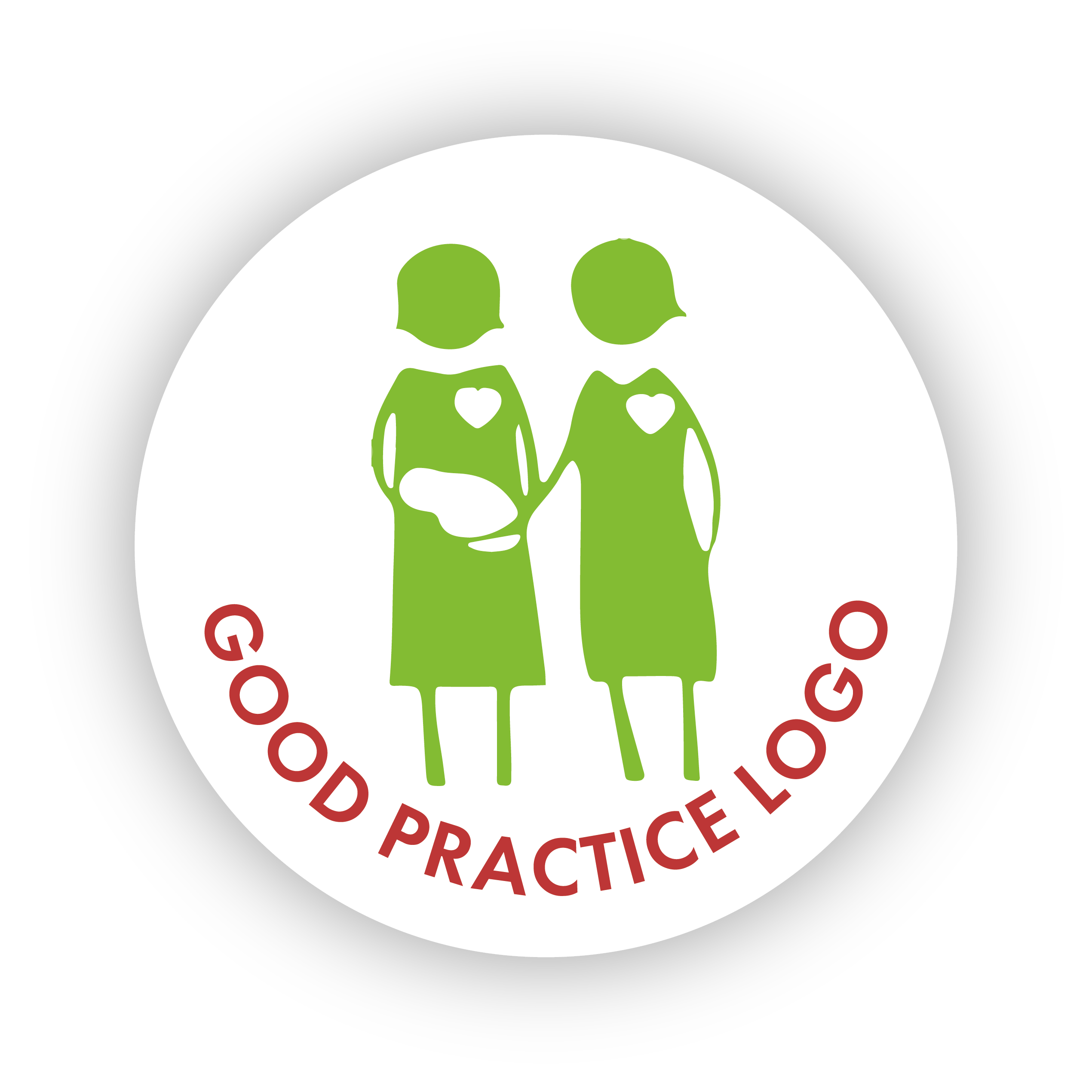 Wijzigingen van voorwaarden en aanbevelingen
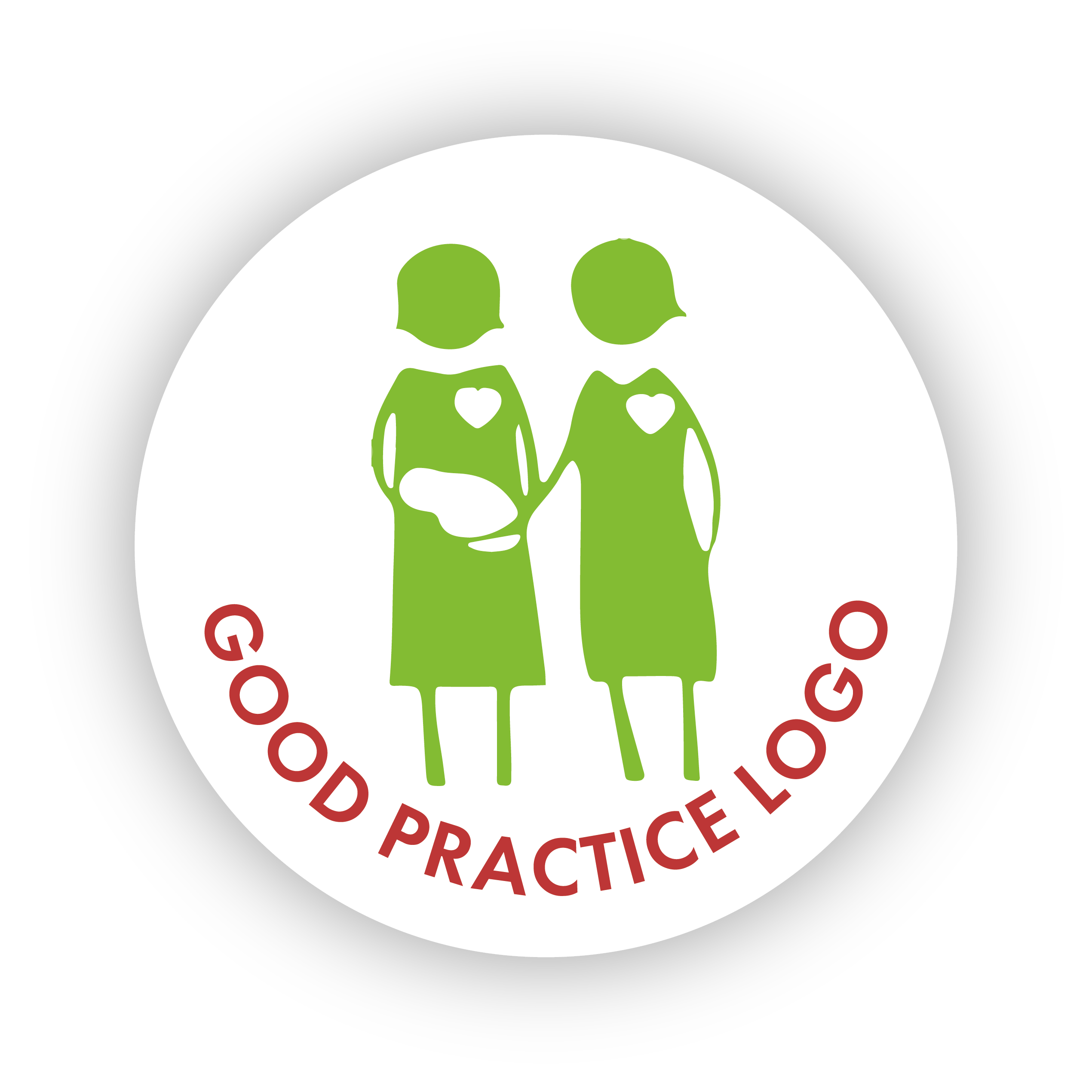 Wijzigingen in één oogopslag
GPL-aanbeveling 5: Voorbereiding tijdens de zwangerschap
Voorbereiding tijdens de zwangerschap
Continuïteit op niveau van de organisatie
GPL-aanbeveling 8: Huisbezoek 24 uur na ontslag
Frequentie van de huisbezoeken
GPL-aanbeveling 9: Minimum aantal huisbezoeken
24 uur bereikbaarheid en beschikbaarheid
GPL-voorwaarde 8: 24u beschikbaarheid en bereikbaarheid
GPL-voorwaarde 9: Dringende oproepen (GEWIJZIGD)
Continuïteit inzake de informatie van de zorgverlening
GPL-aanbeveling 6: Overdrachtsdossier intrapartum naar postnatale zorg
Overdracht & ontslag
GPL-aanbeveling 7: Vooraf bepaalde ontslagcriteria (GEWIST)
GPL-voorwaarde 10: Financiële transparantie (GEWIJZIGD)
24 uur bereikbaarheid en beschikbaarheid
Inter- en Multidisciplinaire samenwerking
GPL-aanbeveling 27: Contacten collega-vroedvrouwen
GPL-aanbeveling 28: Contacten andere zorgverleners
Relationele continuiteit
Relationele continuïteit
Geen GPL-voorwaarde of aanbeveling
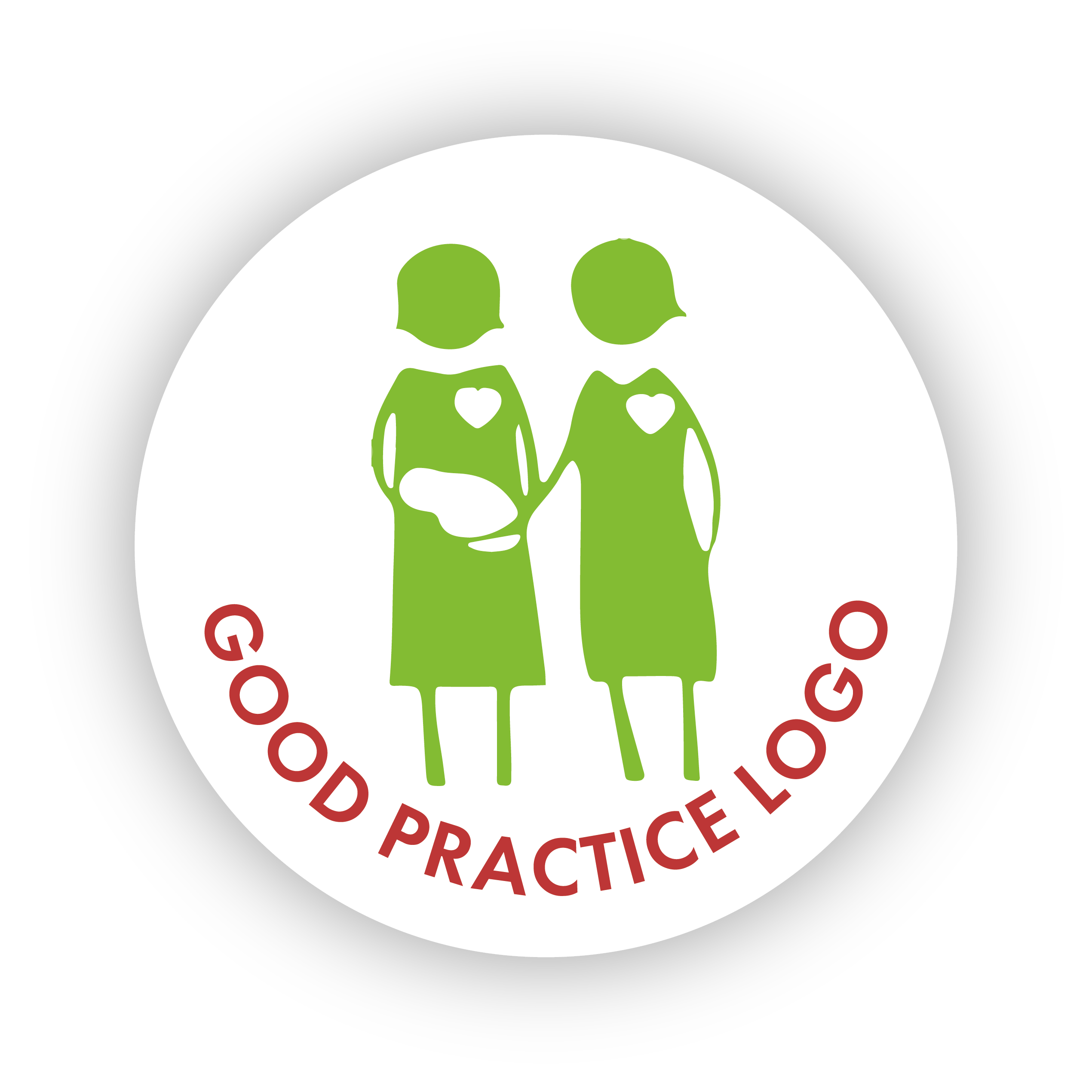 Toelichting wijzigingen 24 uur beschikbaarheid en bereikbaarheid
GPL-voorwaarde 8: De GPL-vroedvrouw kan aantonen dat zij 24/7 beschikbaarheid en bereikbaarheid mogelijk maakt voor haar cliënten. Is dit binnen de praktijk niet te realiseren, dan dienen samenwerkingsverbanden te worden opgezet. [ONGEWIJZIGD]
 GPL-voorwaarde 9: De GPL-vroedvrouw kan aantonen dat zij dringende oproepen tussen 8u-18u beantwoordt binnen de tijdspanne van 1 uur na het krijgen van de oproep. De GPL-vroedvrouw kan aantonen dat zij niet-dringende oproepen beantwoordt ten laatste binnen de 24 uur na het krijgen van de oproep, of ten laatste de eerstvolgende werkdag. Is dit binnen de praktijk niet te realiseren, dan dienen samenwerkingsverbanden te worden opgezet. [GEWIJZIGD]
GPL-voorwaarde 10: De GPL-vroedvrouw kan aantonen dat zij haar cliënten financiële transparantie biedt. Bij elk nieuw contact met een cliënt en op alle communicatiedragers moet duidelijk worden aangegeven wat de kostprijs van de geboden zorg is (m.a.w. het al dan niet geconventioneerd zijn, kilometervergoeding, wachtvergoeding, …). De vroedvrouw kan aantonen dat de cliënt zich akkoord heeft verklaard met de kostprijs van de geboden zorgen. [GEWIJZIGD]
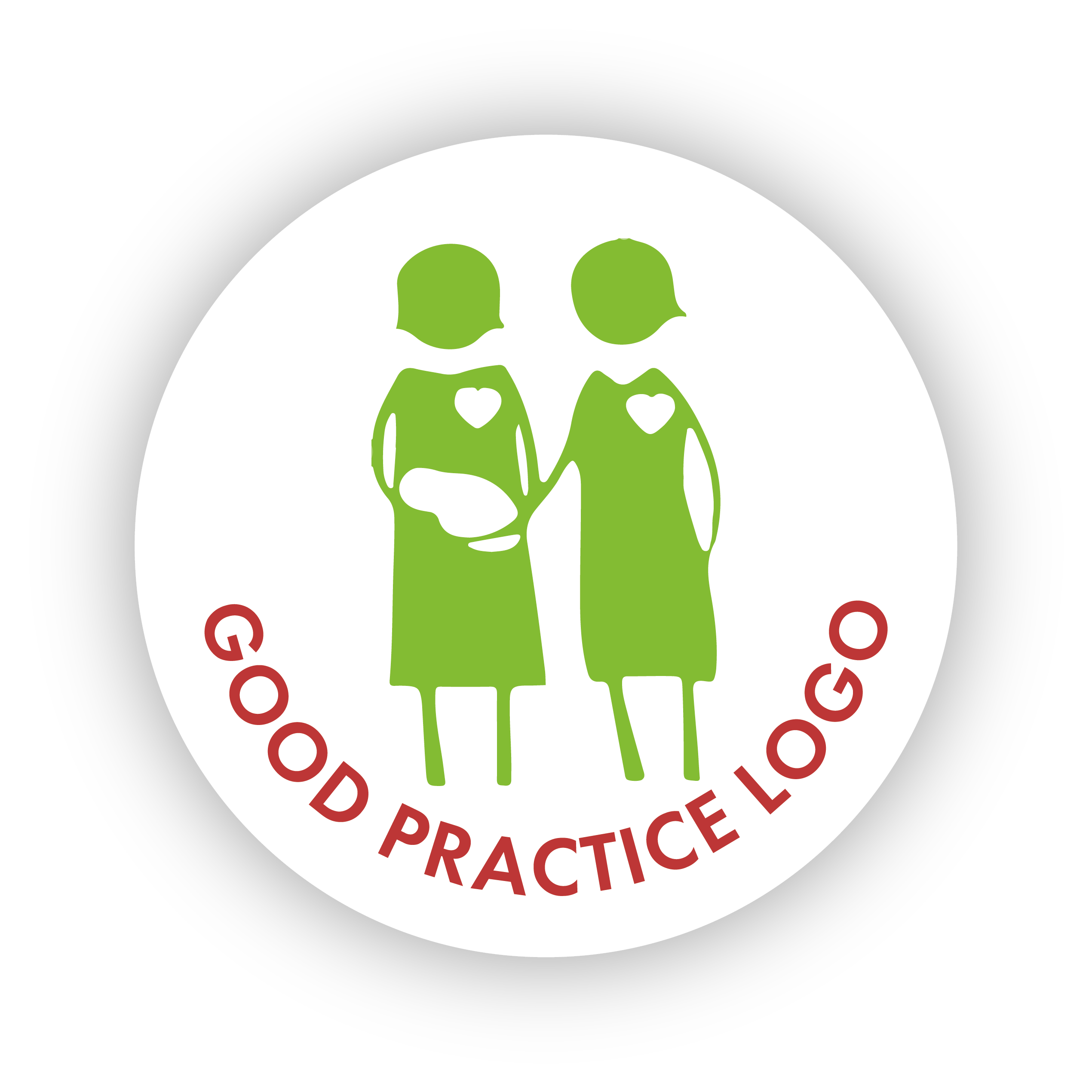 Toelichting wijzigingen 24 uur beschikbaarheid en bereikbaarheid
Kwaliteitsvolle vroedvrouwenzorg waarborgt 24 uur continuïteit van de zorgverlening in termen van beschikbaarheid en bereikbaarheid voor de zorgvrager, t/m 1 jaar postpartum.
De GPL-vroedvrouw kiest ofwel als individuele zorgverlener 24 uur continuïteit van de zorgverlening te garanderen ofwel indien dit niet te realiseren is door samenwerkingsverbanden op te zetten die 24 uur beschikbaarheid en bereikbaarheid van de dienstverlening waarborgen. 
Mogelijke samenwerkingsverbanden:
collega-vroedvrouw(en) binnen eenzelfde vroedvrouwenpraktijk
collega-vroedvrouw(en) uit de regio/kring
de spoedafdeling of verloskamer/materniteit van de lokale ziekenhuizen
de lokale huisartsen(wacht)post
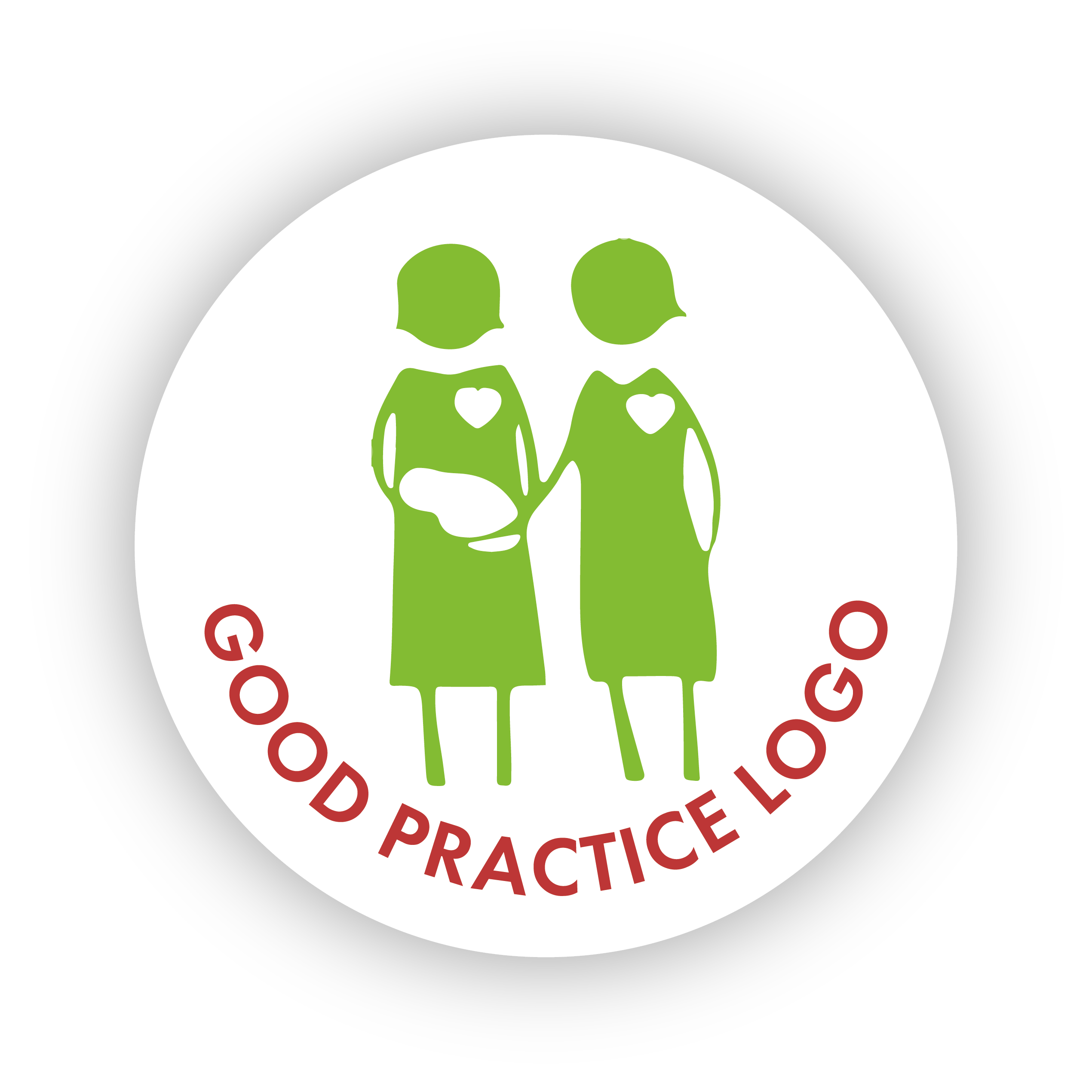 Toelichting wijzigingen 24 uur beschikbaarheid en bereikbaarheid
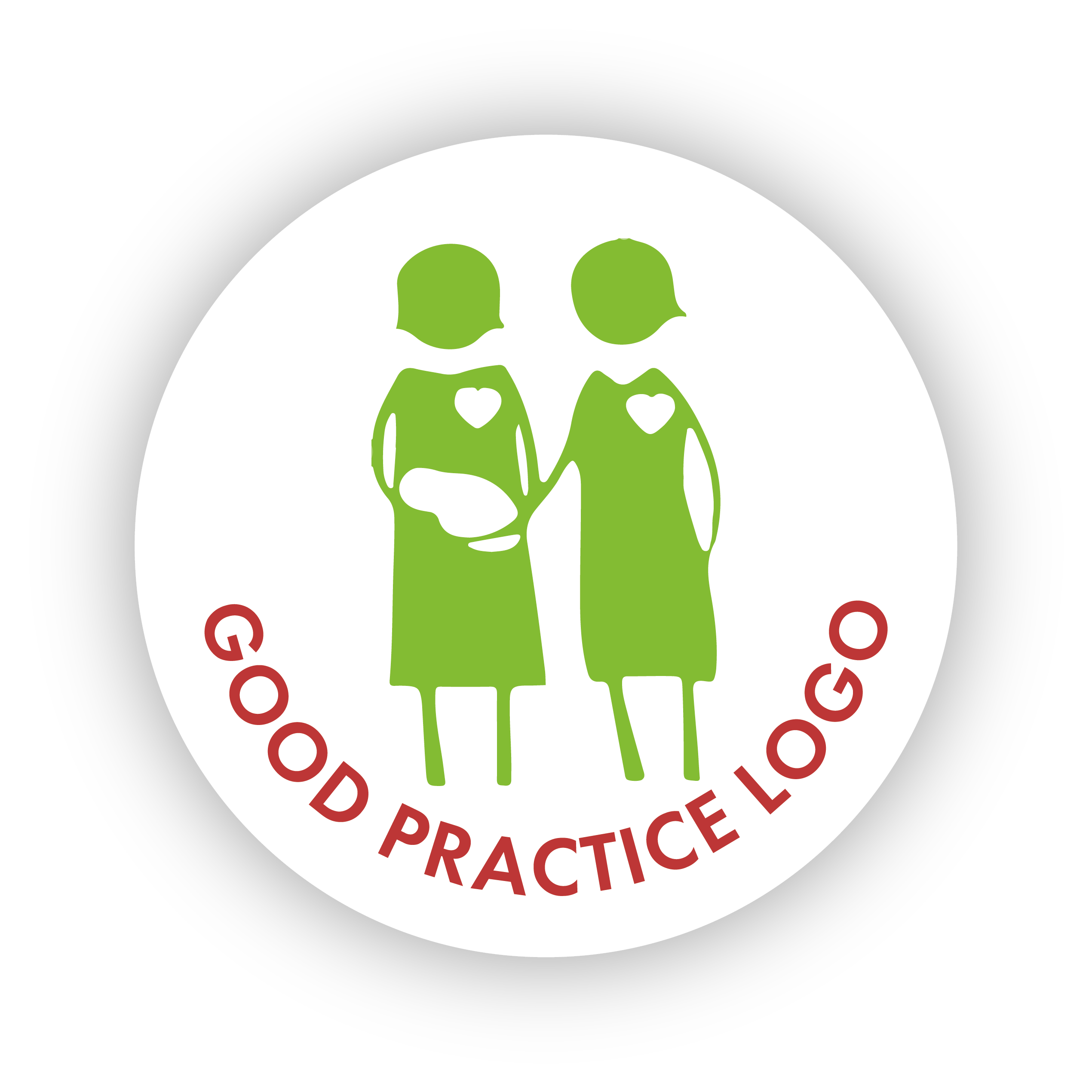 Toelichting wijzigingen 24 uur beschikbaarheid en bereikbaarheid
Duidelijke afspraken m.b.t. samenwerking
Het de verantwoordelijkheid van de GPL-vroedvrouw om duidelijke afspraken te maken met de relevante actoren binnen de samenwerkingsverbanden omtrent de doorverwijzing. Deze omvatten (niet uitsluitend):
Indien samengewerkt wordt met andere collega-vroedvrouwen binnen dezelfde vroedvrouwenpraktijk of uit de regio/kring, dienen afspraken gemaakt te worden over de terugkoppeling van de verleende zorg bij vervanging.
Indien doorverwezen wordt naar het lokale ziekenhuis of de lokale huisartsenwachtpost, worden eerstelijnsvroedvrouwen aangemoedigd om hun dienstverlening voor te stellen.
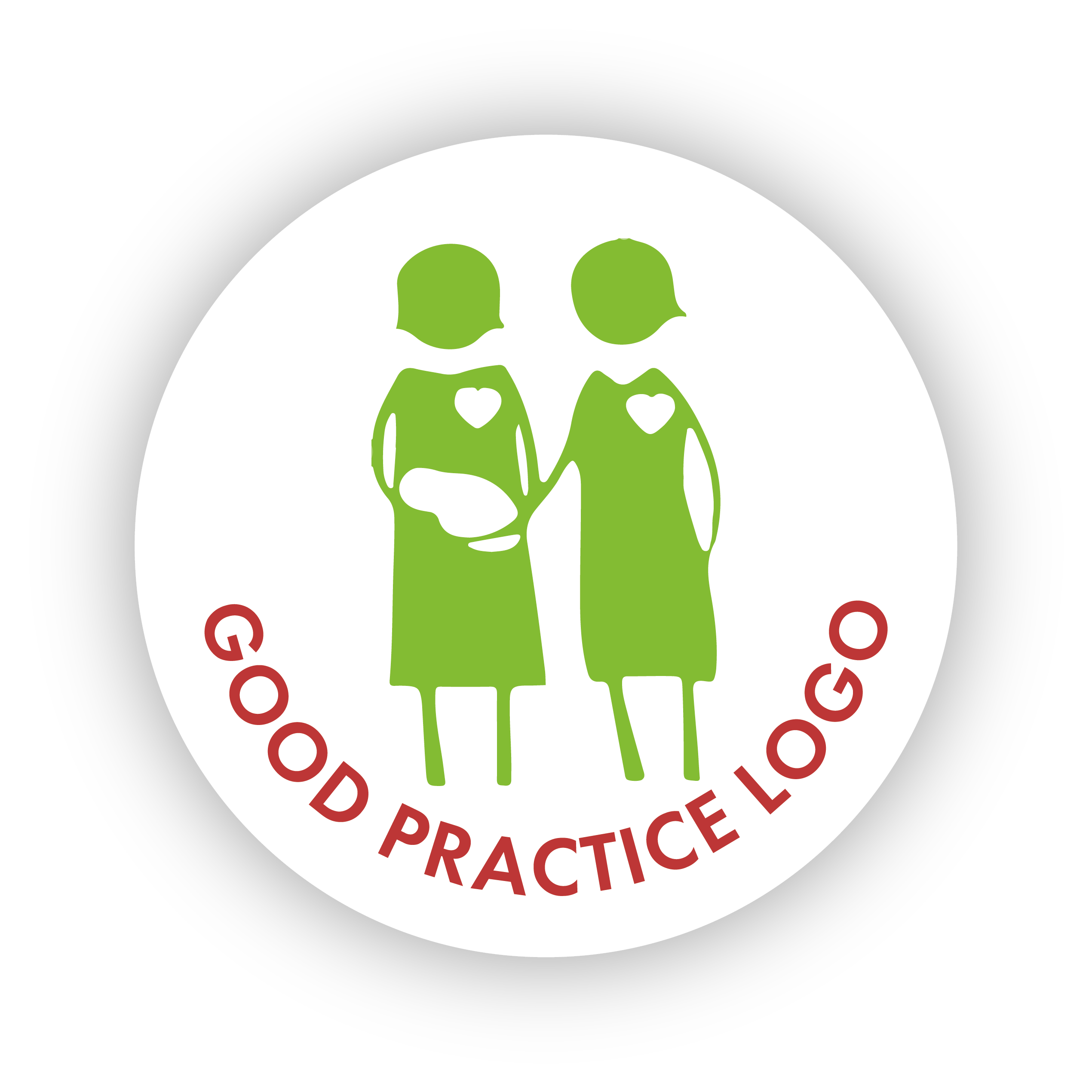 Toelichting wijzigingen 24 uur beschikbaarheid en bereikbaarheid
Triage 
De GPL-vroedvrouw maakt een triage tussen dringende en niet-dringende zorgvragen en een inschatting of deze telefonisch beantwoord kunnen worden of via een consultatie thuis of in de praktijk. 
Het is de verantwoordelijkheid van de GPL-vroedvrouw om de triage tussen dringende en niet-dringende oproepen te doen. 
Bij het onderscheiden van dringende en niet-dringende oproepen speelt patiënten-educatie tijdens de gezondheidsvoorlichting van de vroedvrouw een essentiële rol. De cliënt dient dan ook voldoende geïnformeerd te worden over dringende zorgsituaties en hoe met deze situaties om te gaan (bv. welke zorgverlener/zorginstantie wanneer hiervoor te contacteren, bij welke symptomen zij meteen naar het ziekenhuis moet gaan). 
De zorg die de vroedvrouw verleent dient niet enkel de veiligheid en kwaliteit van zorg voor moeder en kind te waarborgen, maar ook telkens rekening te houden met de verantwoordelijkheid en veiligheid van de vroedvrouw en haar beroep.
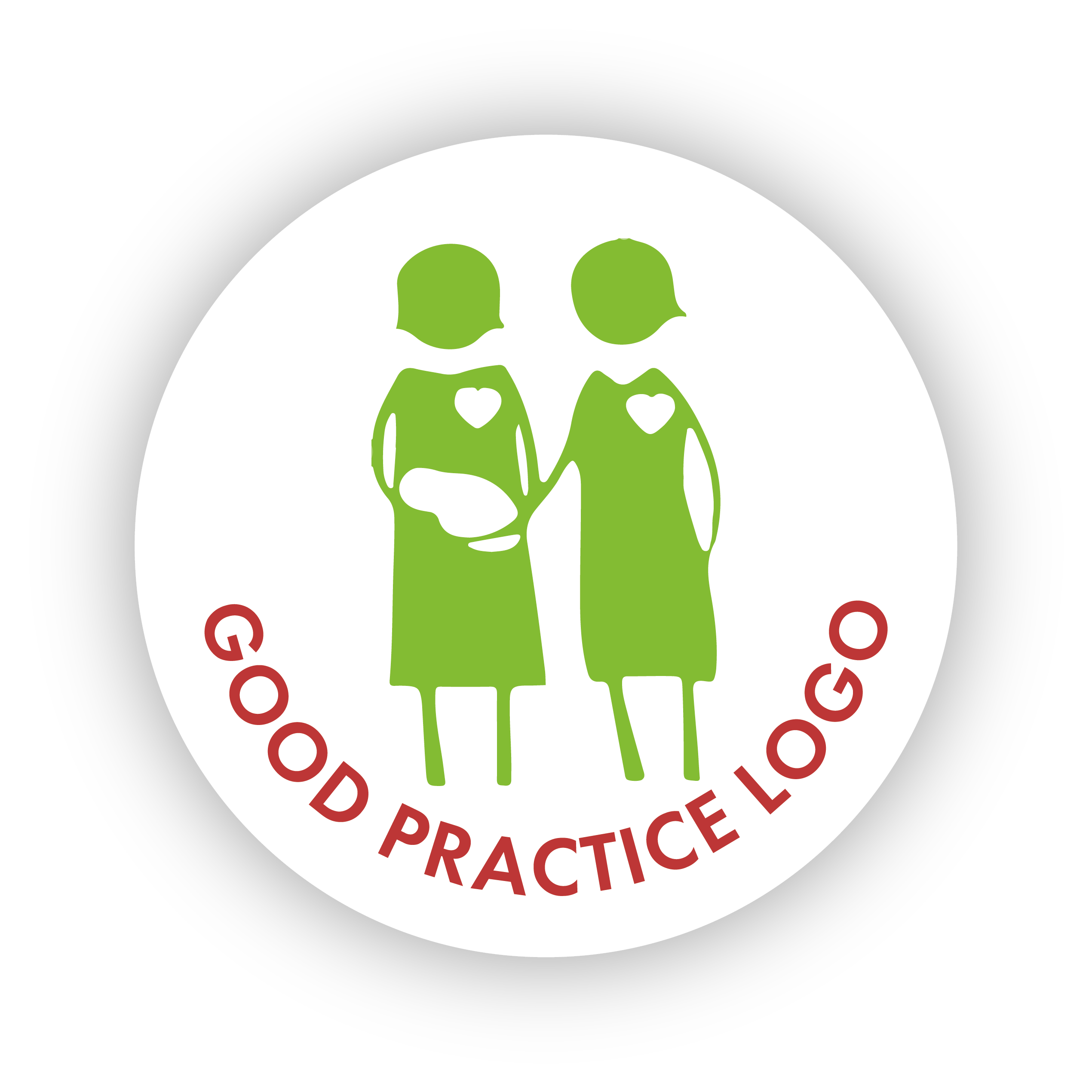 Toelichting wijzigingen 24 uur beschikbaarheid en bereikbaarheid
Delen medische informatie
Het sturen van een berichtje via een app op de smartphone valt niet onder het formuleren van een zorgvraag. 
De oproepen van de zorgvrager moeten telefonisch gebeuren en niet via sociale media of andere platformen (zoals What’s App) waarop de privacy van gegevens volgens de GDPR-wetgeving niet gegarandeerd kan worden. Het is belangrijk dat de vroedvrouw hierover de cliënten voldoende informeert.
Het wordt aanbevolen dat de oproepen van zorgvragers niet via de persoonlijke telefoon gebeuren maar via een praktijktelefoon.
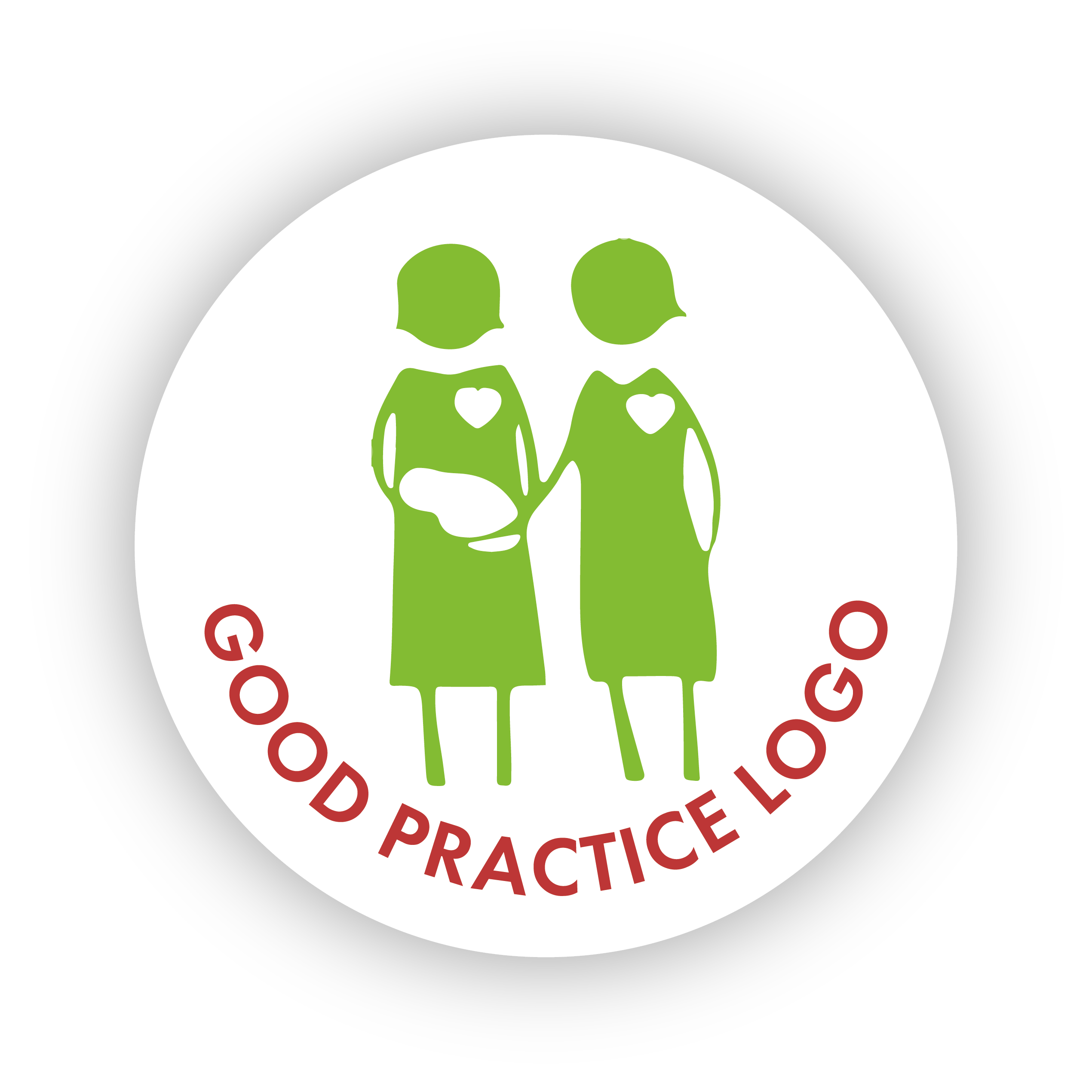 Toelichting wijzigingen 24 uur beschikbaarheid en bereikbaarheid
Communicatie en wachtvergoeding
De 24/7 uur bereikbaarheid en beschikbaarheid, het beleid bij dringende oproepen en de hieraan gerelateerde doorverwijzing dient duidelijk op de website, het antwoordapparaat en alle communicatiedragers vermeld en herhaald te worden tijdens elke consultatie met de cliënt. 
Voorbeeld: "[De vroedvrouw] heeft de intentie om dringende oproepen tijdens de kantooruren [...] binnen het uur te beantwoorden. Niet-dringende oproepen of oproepen buiten deze kantooruren zullen ten laatste binnen de 24u, of de eerstvolgende werkdag, beantwoord worden. Indien u eerder een antwoord nodig hebt, gelieve contact op te nemen met […].
Informeer de ouders dat ze bij dringende oproepen sowieso ten allen tijde ook de medische diensten kunnen raadplegen, zoals de spoedafdeling of verloskamer/materniteit van de lokale ziekenhuizen en de huisartsenwachtpost. 
De vroedvrouw kan een vergoeding vragen aan de client voor de permanentie die zij aanbiedt. Deze wachtvergoeding valt buiten de nomenclatuur en dient transparant bij elk zorgcontact aan de cliënt gecommuniceerd te worden, op elke communicatiedrager vermeld te worden. Bovendien kan de vroedvrouw aantonen dat de cliënt zich akkoord heeft verklaard met de kostprijs van de geboden zorg (Informed Consent Formulier).
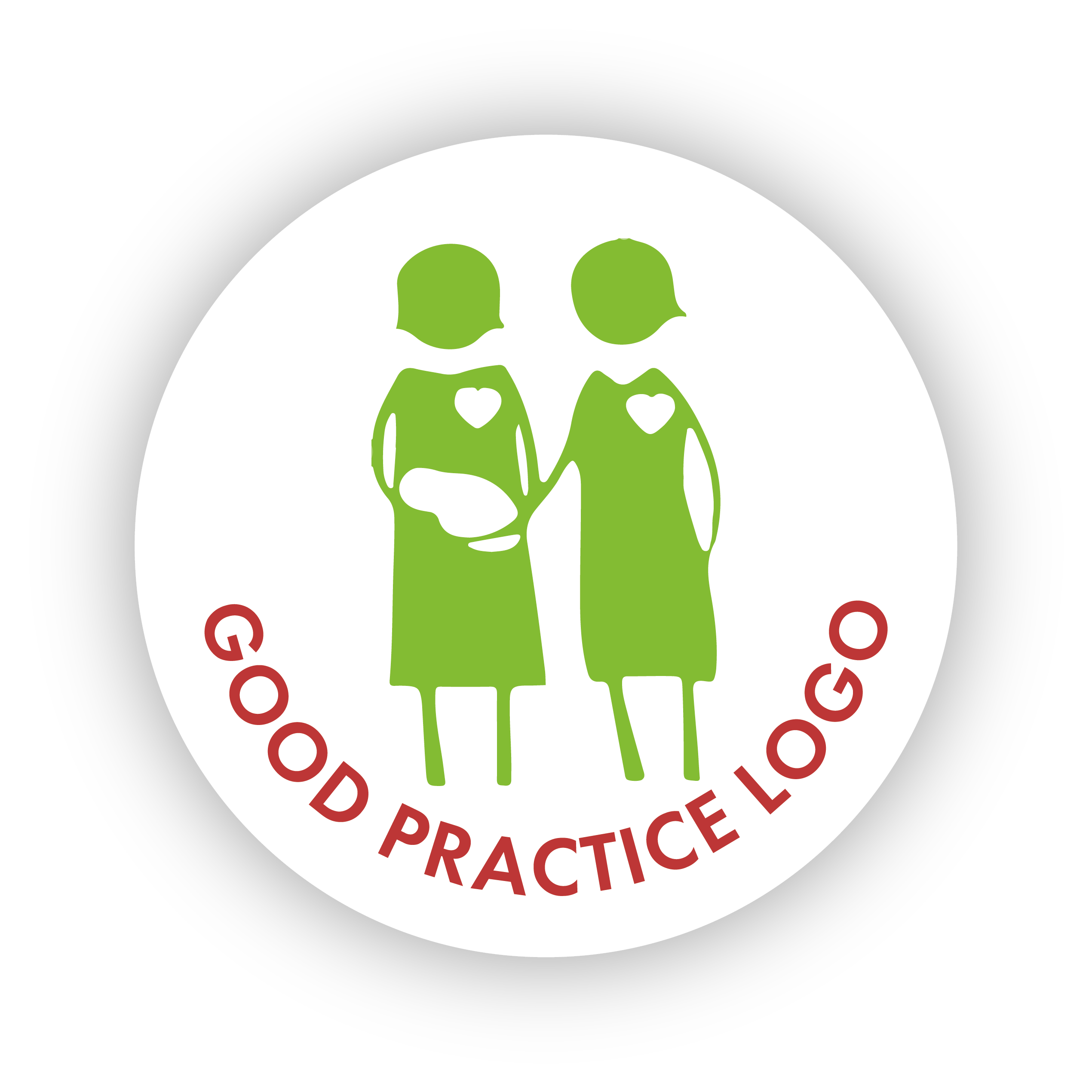 Toelichting wijzigingen Overdracht & Ontslag
Elke vroedvrouw moet steeds op de hoogte zijn van de medische toestand van moeder en kind, en de bijzonderheden van elk kraambed, wil men goede zorg bieden. Hiervoor is het aan te bevelen dat gewerkt wordt met een gezamenlijk (elektronisch) moeder-kinddossier, en volgens een vooraf bepaald overdrachtsprotocol. Goede afspraken (o.a. een ontslagprotocol) met lokale ziekenhuizen kunnen een naadloze overgang tussen intra- en extramurale zorg verzekeren. 

GPL-aanbeveling 6: Het moment waarop de intrapartumzorg overgaat in de postnatale zorg dient gepaard te gaan met een overdracht. [ONGEWIJZIGD]
GPL-aanbeveling 7: Het moment waarop de postnatale intramurale zorg (ziekenhuiszorg) overgaat in de postnatale extramurale (ambulante) zorg wordt aanbevolen dat dit gepaard gaat gaan met vooraf bepaalde ontslagcriteria voor moeder en kind. [GEWIST]
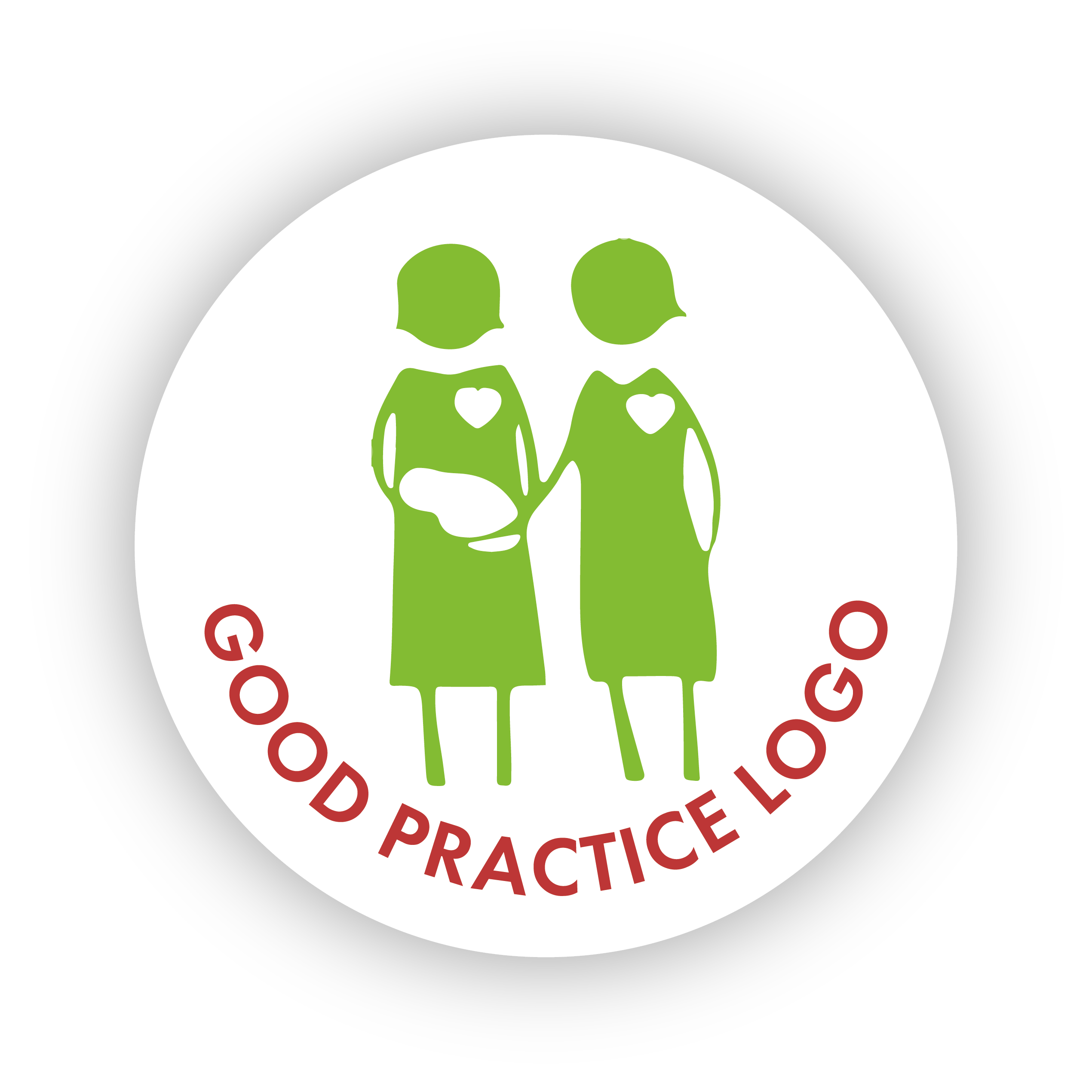 Ongewijzigde voorwaarden en aanbevelingen
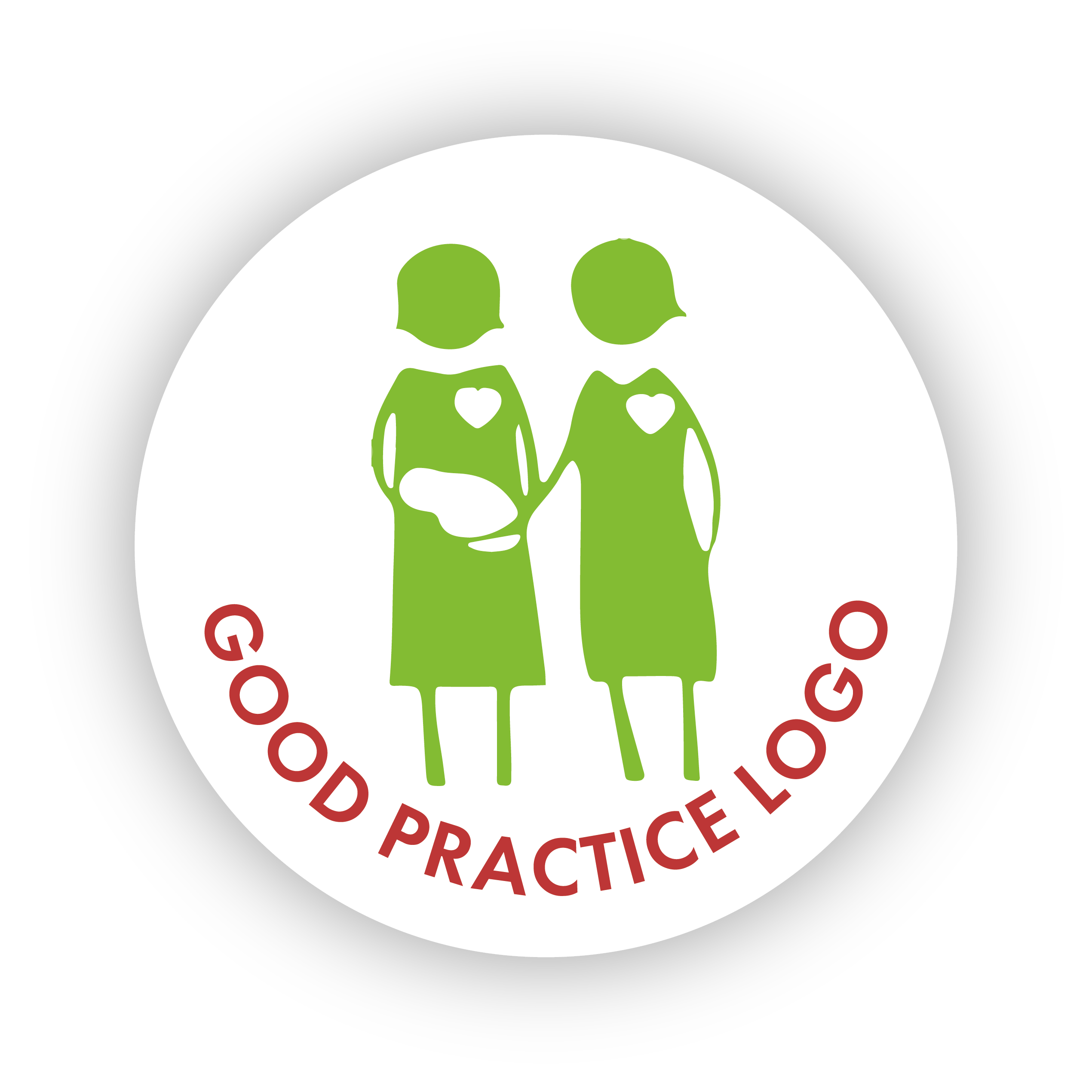 Ongewijzigde voorwaarden & aanbevelingen
GPL-aanbeveling 5: De postnatale zorg wordt, zoveel mogelijk, reeds voorbereid in de zwangerschap, eventueel met een huisbezoek. [ONGEWIJZIGD]
GPL-aanbeveling 8: Het eerste postnatale huisbezoek door de vroedvrouw vindt plaats binnen de 24 uur na ontslag wanneer het ontslag plaatsvindt binnen de 72 uur na de geboorte. [ONGEWIJZIGD]
 GPL-aanbeveling 9: Er worden door de vroedvrouw postnataal een minimum aan (huis-) bezoeken voorzien na ontslag uit het ziekenhuis of vanaf dag 0 in het geval van een thuisbevalling. [ONGEWIJZIGD]
GPL-voorwaarde 8: De GPL-vroedvrouw kan aantonen dat zij 24/7 beschikbaarheid en bereikbaarheid mogelijk maakt voor haar cliënten. Is dit binnen de praktijk niet te realiseren, dan dienen samenwerkingsverbanden te worden opgezet. [ONGEWIJZIGD]
GPL-aanbeveling 6: Het moment waarop de intrapartumzorg overgaat in de postnatale zorg dient gepaard te gaan met een overdracht. [ONGEWIJZIGD]
GPL-aanbeveling 27: De vroedvrouw bevordert en onderhoudt goede contacten met collega- vroedvrouwen. [ONGEWIJZIGD]
 GPL-aanbeveling 28: De vroedvrouw bevordert en onderhoudt goede contacten met andere zorgverleners en zorgorganisaties binnen een ruim perinataal en gezinsondersteunend netwerk. [ONGEWIJZIGD]
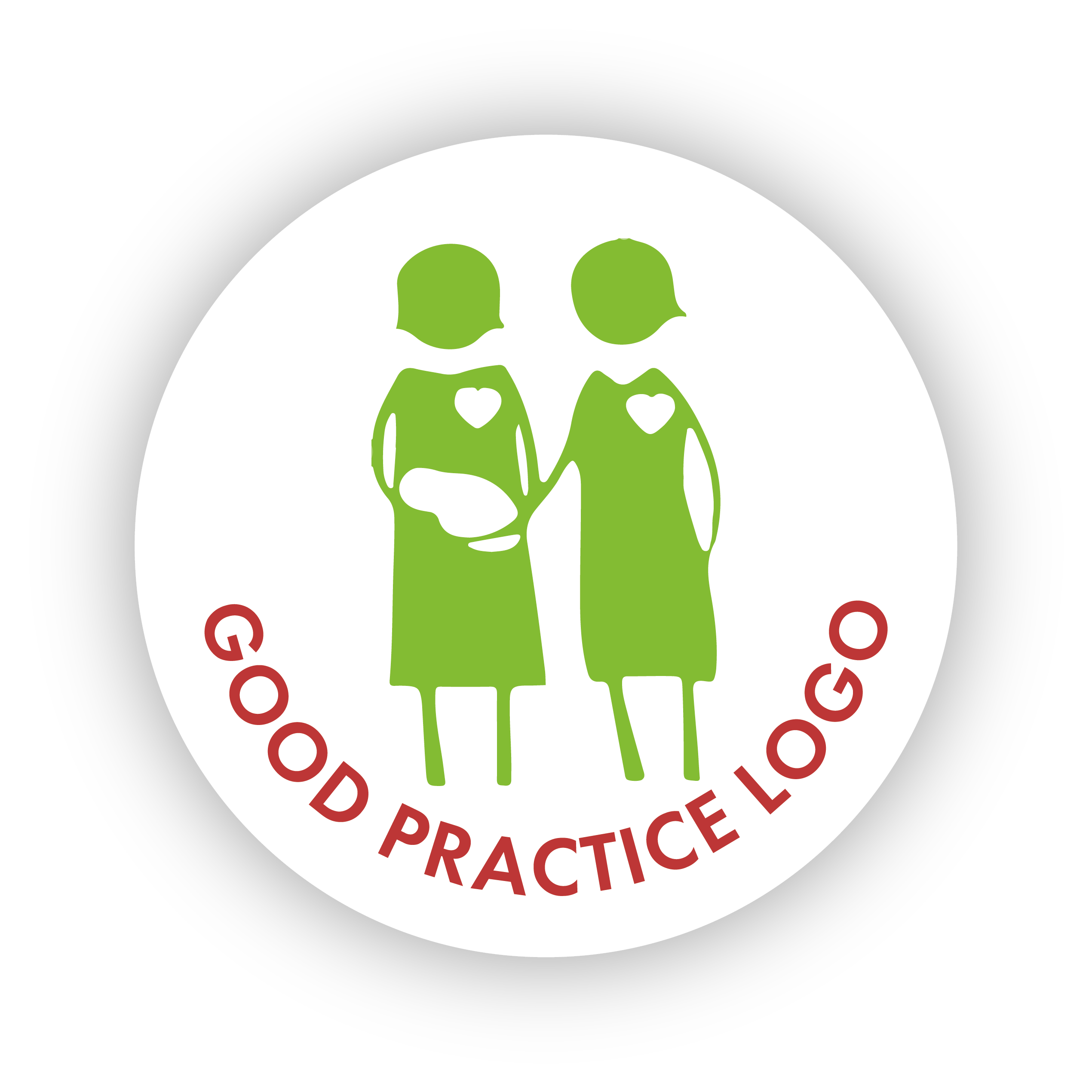 Vragen?
Neem contact op met:

Vlaamse Beroepsorganisatie van Vroedvrouwen (VBOV) vzw

Diana Ferrin, Kringcoördinator: koepelkring@vroedvrouwen.be 
Ines Rothmann, Wetenschappelijk Medewerker: wetenschap@vroedvrouwen.be